Ризики для репродуктивного здоров’я
Гра « Де логіка?»
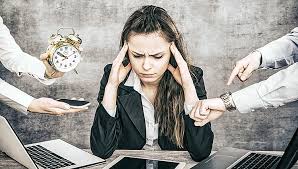 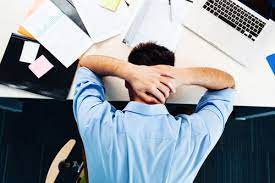 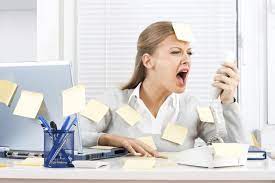 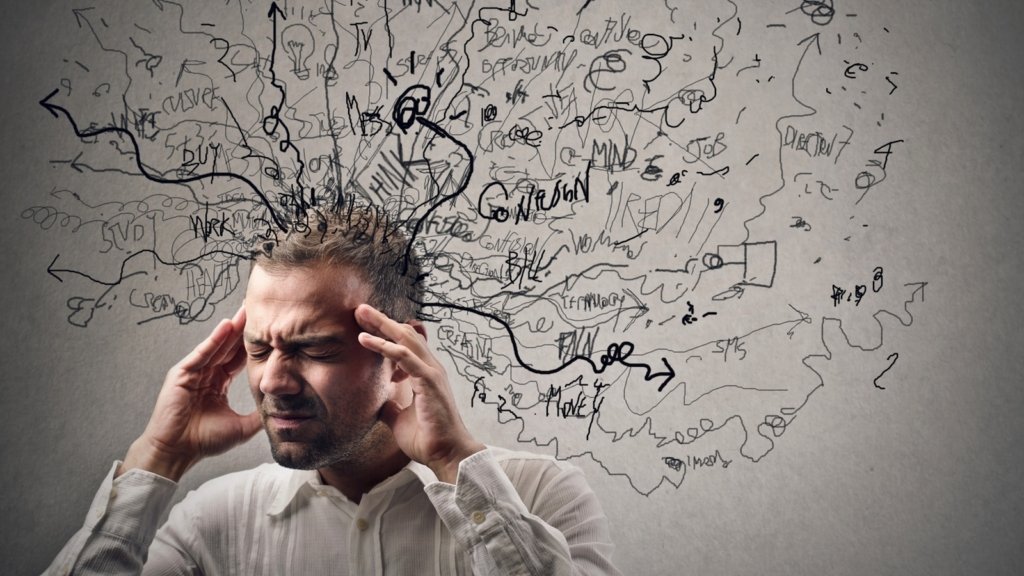 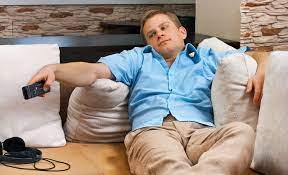 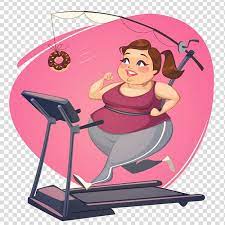 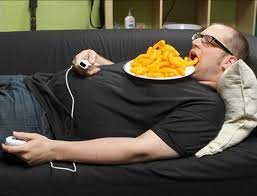 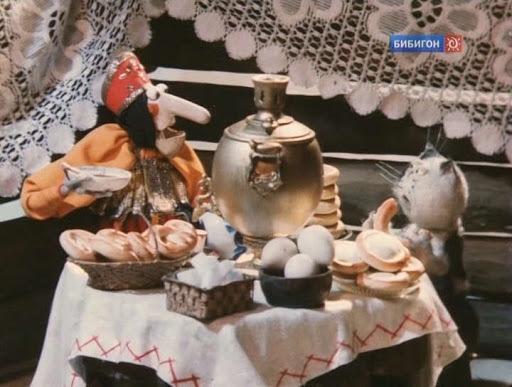 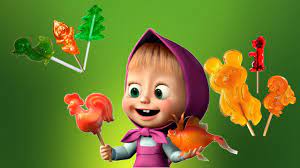 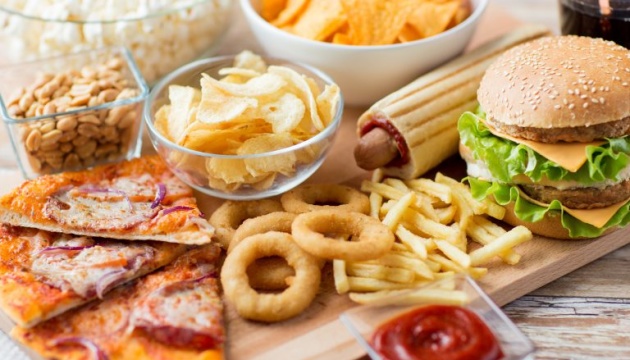 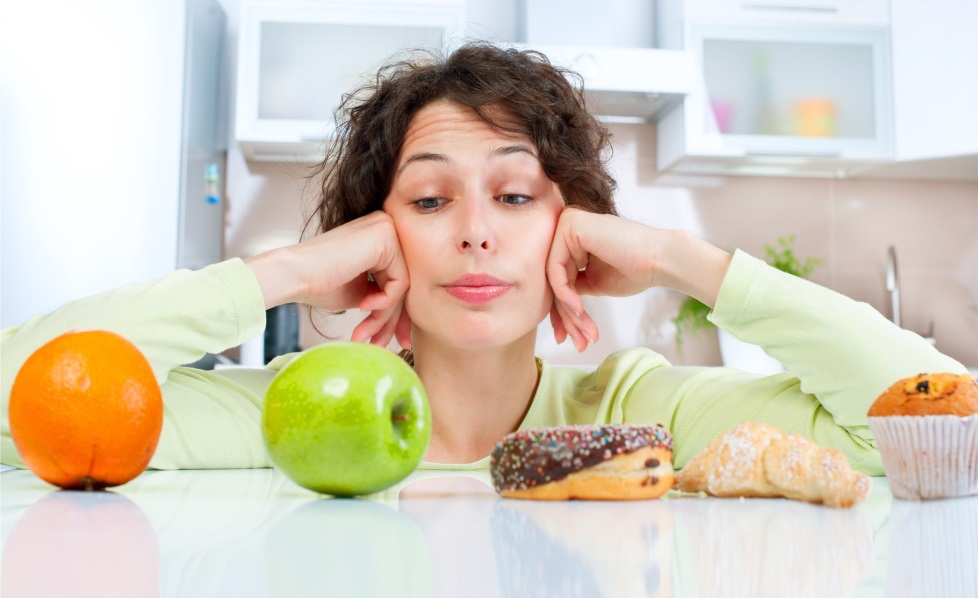 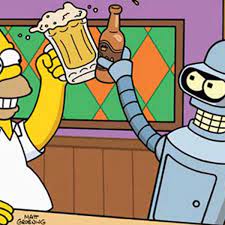 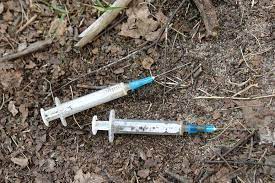 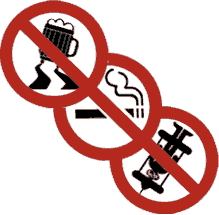 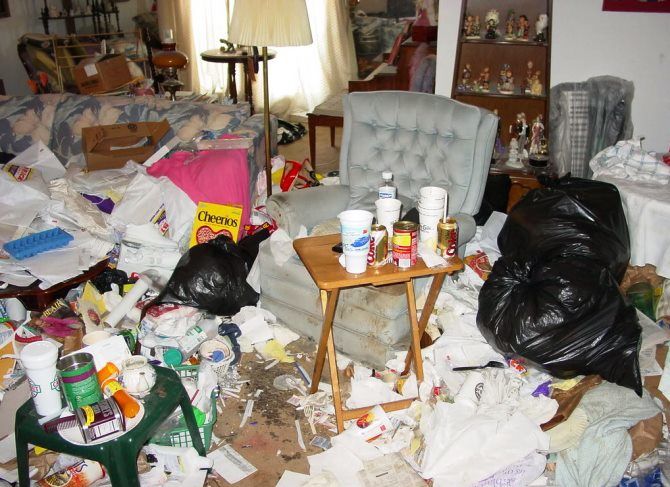 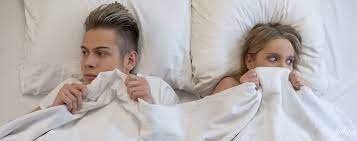 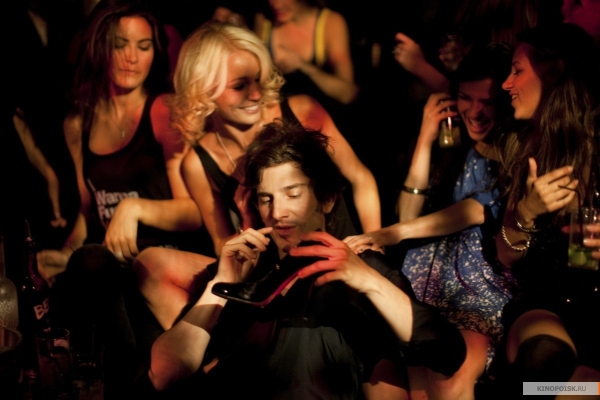 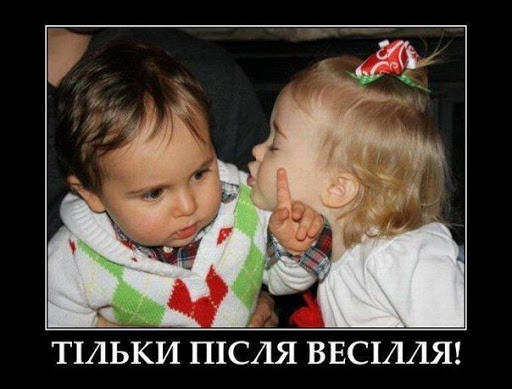 НЕВПОРЯДКОВАНі СТАТЕВІ ЗВ’ЯЗКИ
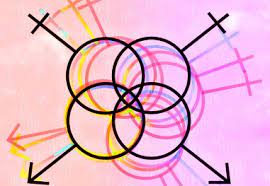 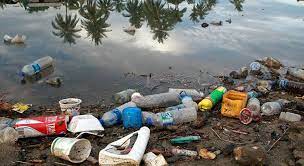 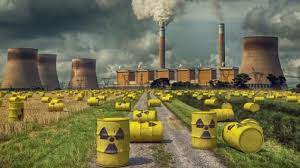 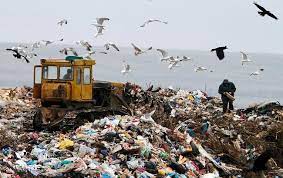 ЗАБРУДНЕННЯ НАВКОЛИШНЬОГО СЕРЕДОВИЩА
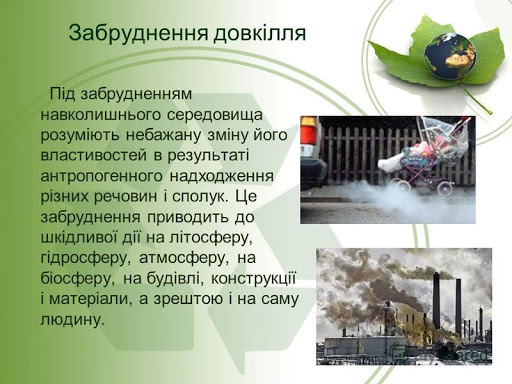 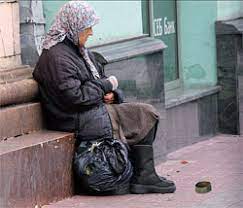 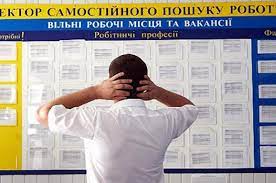 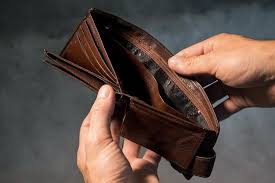 НИЗЬКИЙ РІВЕНЬ ЖИТТЯ. БЕЗРОБІТТЯ
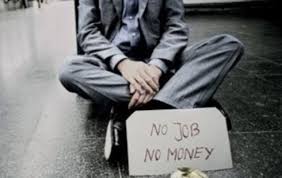 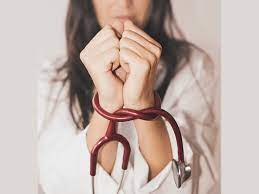 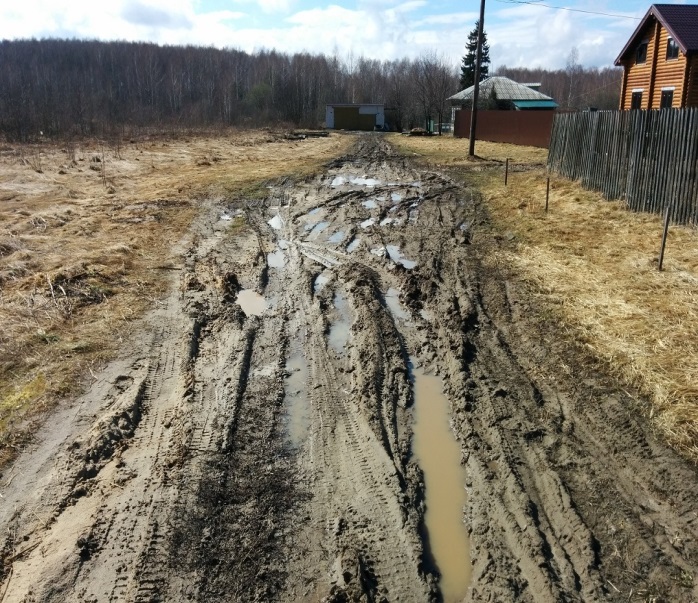 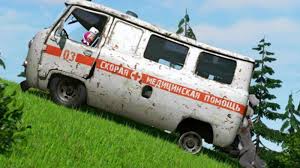 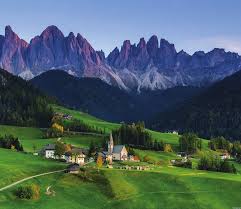 НЕДОСТУПНІСТЬ АБО НИЗЬКА ЯКІСТЬ МЕДИЧНИХ ПОСЛУГ